محاضره 15 : تكملة ابعاد التنميه
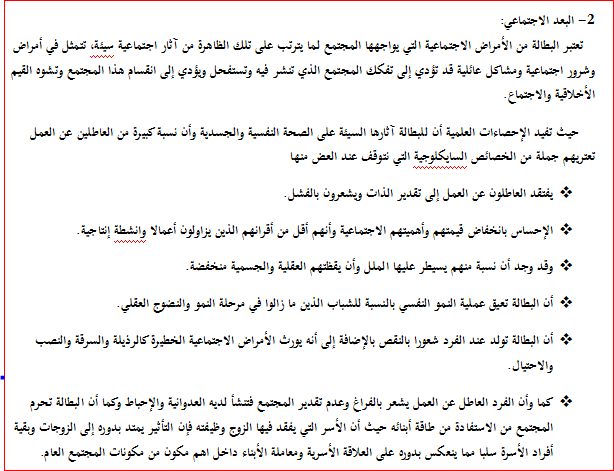